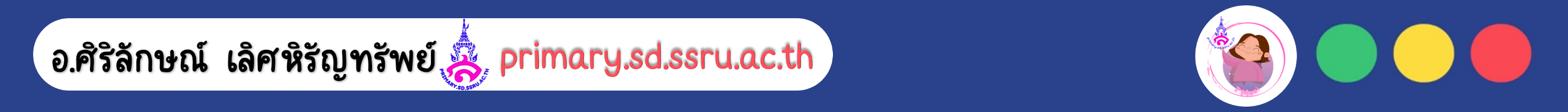 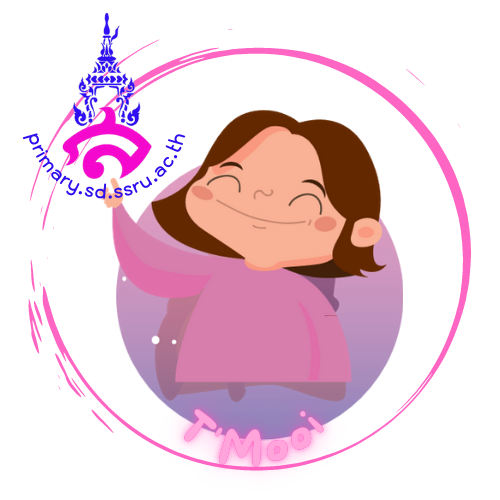 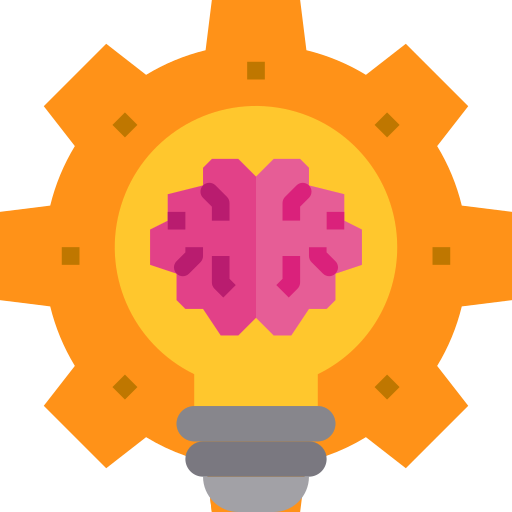 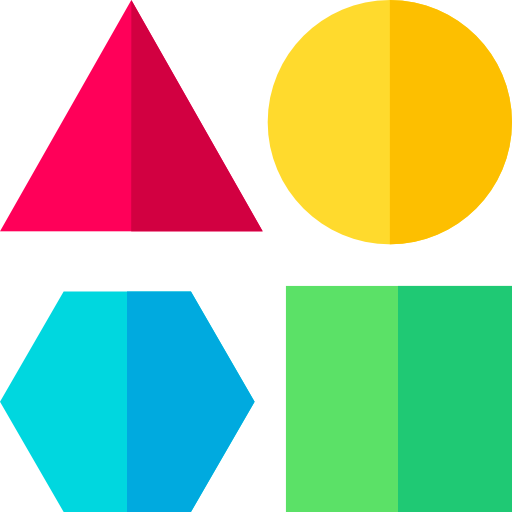 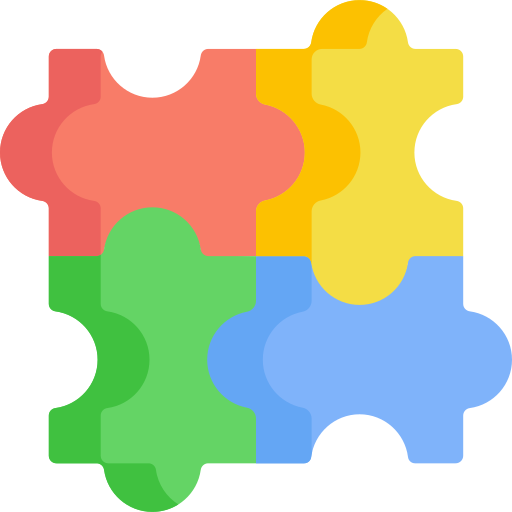 ความคิดเชิงตรรกะ
และการให้เหตุผล
เกมช่างประปา Zumba
https://www.sanook.com/game/1020577/
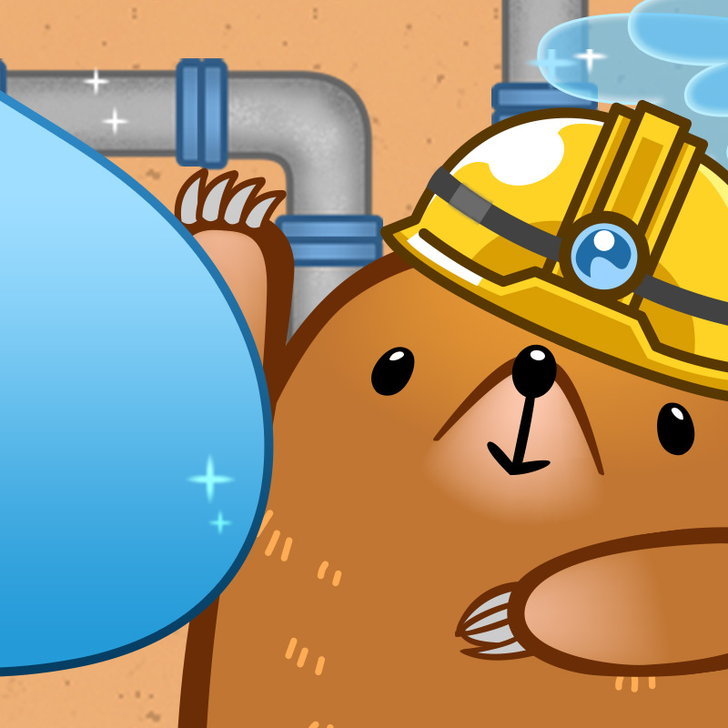 วิธีการเล่นเกม คือ ให้ต่อท่อน้ำประปาให้สามารถ
เชื่อมถึงกันได้ ภายในเวลาที่กำหนด(ใช้กี่ท่อก็ได้)

เคล็ดลับช่วยเพิ่มคะแนน
- ยิ่งใช้ท่อมากเท่าไหร่ยิ่งได้คะแนนเยอะ
- ยิ่งใช้เวลาน้อยคะแนนก็ยิ่งเพิ่มตาม
- ยิ่งใช้การขยับน้อยคะแนนก็จะยิ่งได้รับมากขึ้น
ข้อควรระวัง : อย่าเผลอใช้ท่อน้ำแตกนะ!!
ความคิดเชิงตรรกะและการให้เหตุผล
การแก้ปัญหาในชีวิตประจำวันควรมีเหตุผล
หากแก้ปัญหา หรือทำงานโดยไม่มีเหตุผลจะเป็นการทำงาน
หรือแก้ปัญหาที่ไม่มีการคิดไตร่ตรอง คือ เป็นการใช้อารมณ์

การใช้เหตุผลเชิงตรรกะในการแก้ปัญหา
จึงเป็นการคิดหาเหตุผลเพื่ออธิบายการทำงาน
เพื่อคาดการณ์ผลลัพธ์ในการแก้ปัญหา
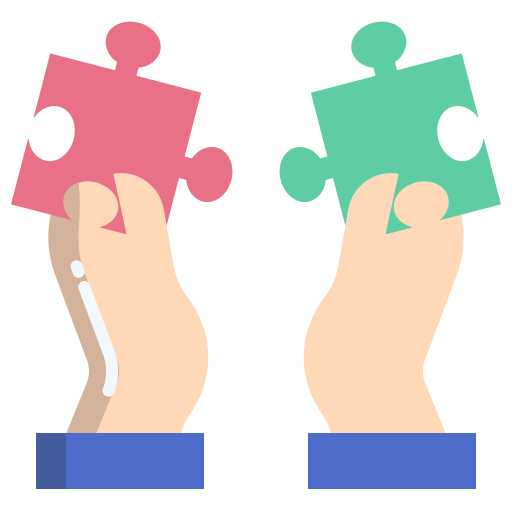 การใช้เหตุผลเชิงตรรกะ(Logical resoning) 
ในการแก้ไขปัญหา แบ่งเป็น 2 ประเภท
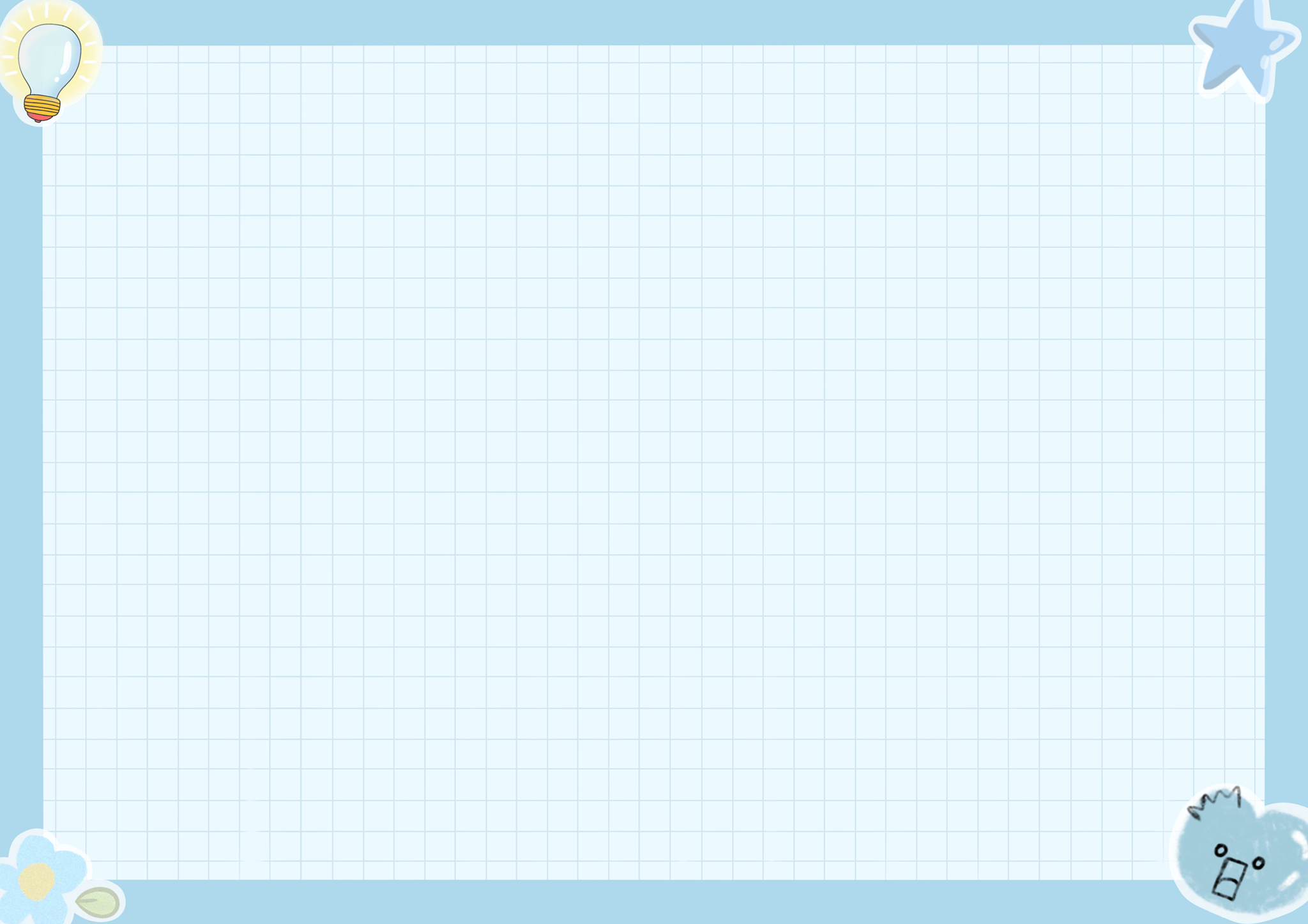 1.การใช้กฎเกณฑ์ ข้อตกลง
มาอธิบายเหตุผลในการแก้ปัญหา
เป็นการแก้ไขปัญหาโดยการใช้กฎเกณฑ์มาอ้างอิง 
เพื่อนำไปอธิบายวิธีการแก้ปัญหา
ผลลัพธ์การแก้ไขปัญหานี้ จะเป็นจริงหรือไม่
ขึ้นอยู่กับสถานการณ์เริ่มต้น
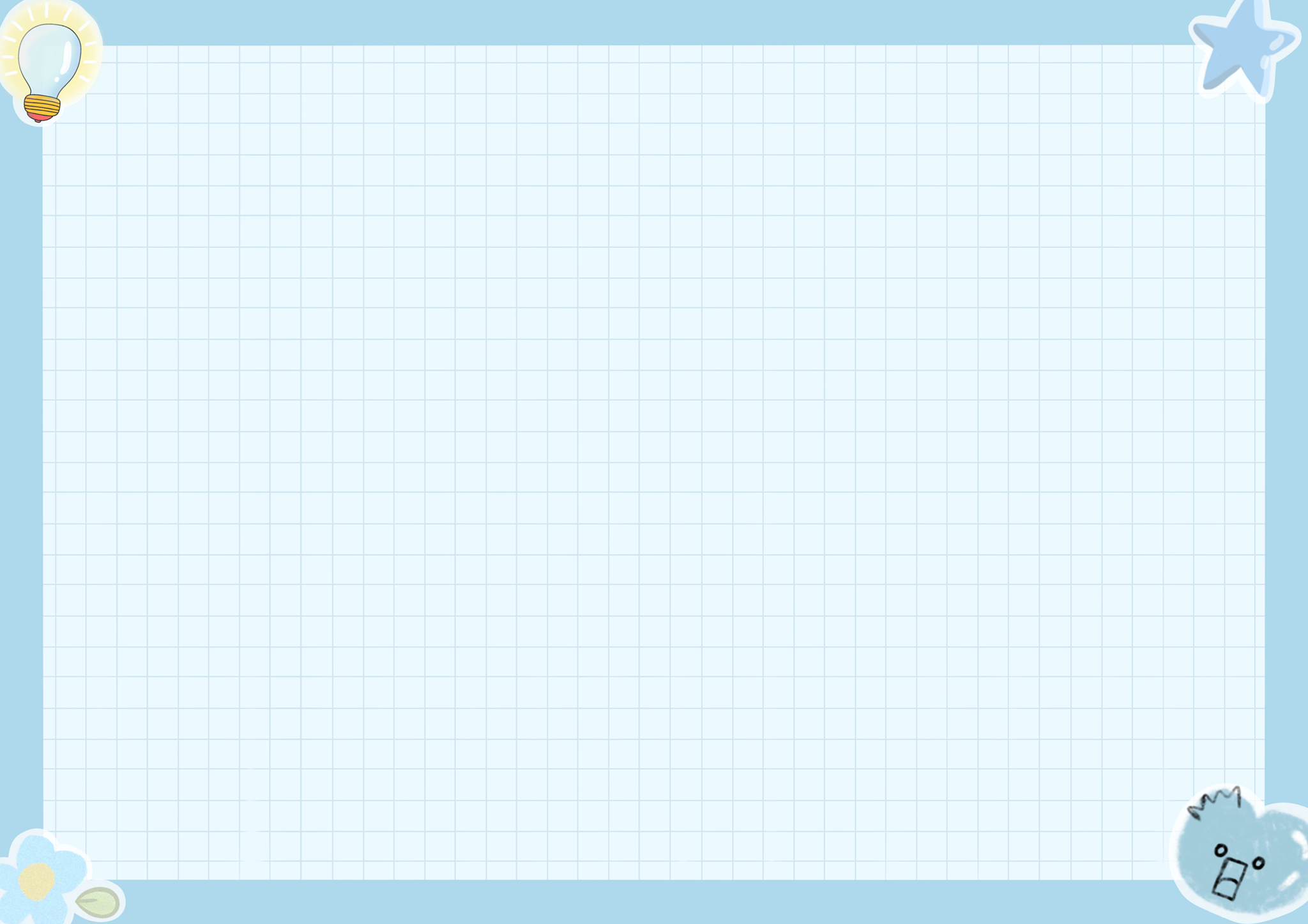 2.การใช้ประสบการณ์
มาอธิบายเหตุผลในการแก้ปัญหา
เป็นกระบวนการให้เหตุผลในการแก้ไขปัญหาที่ได้
จากการตั้งสมมติฐาน การสำรวจหรือการทดลอง 
จนได้ผลการสังเกตหรือหลักฐานที่นำมาสรุปได้
แต่ข้อสรุปอาจจะเป็นจริงหรือไม่ 
ขึ้นอยู่กับปัจจัยอีกหลายอย่าง เช่น วิธีการสำรวจ
จำนวนตัวอย่างในการสำรวจ
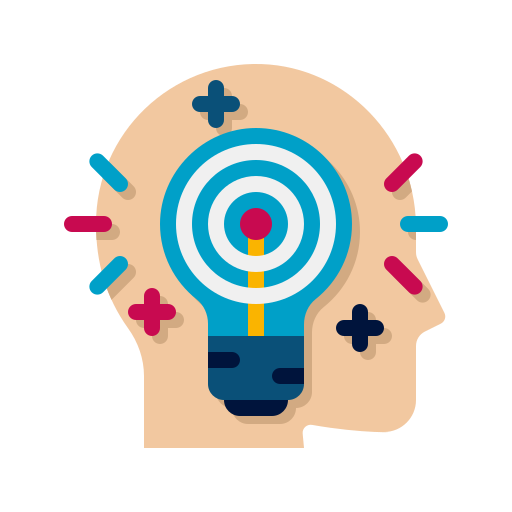 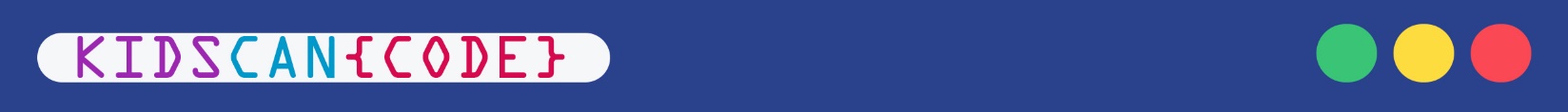 ใครคือโจร!! มาช่วยกันหาคำตอบกันเถอะ
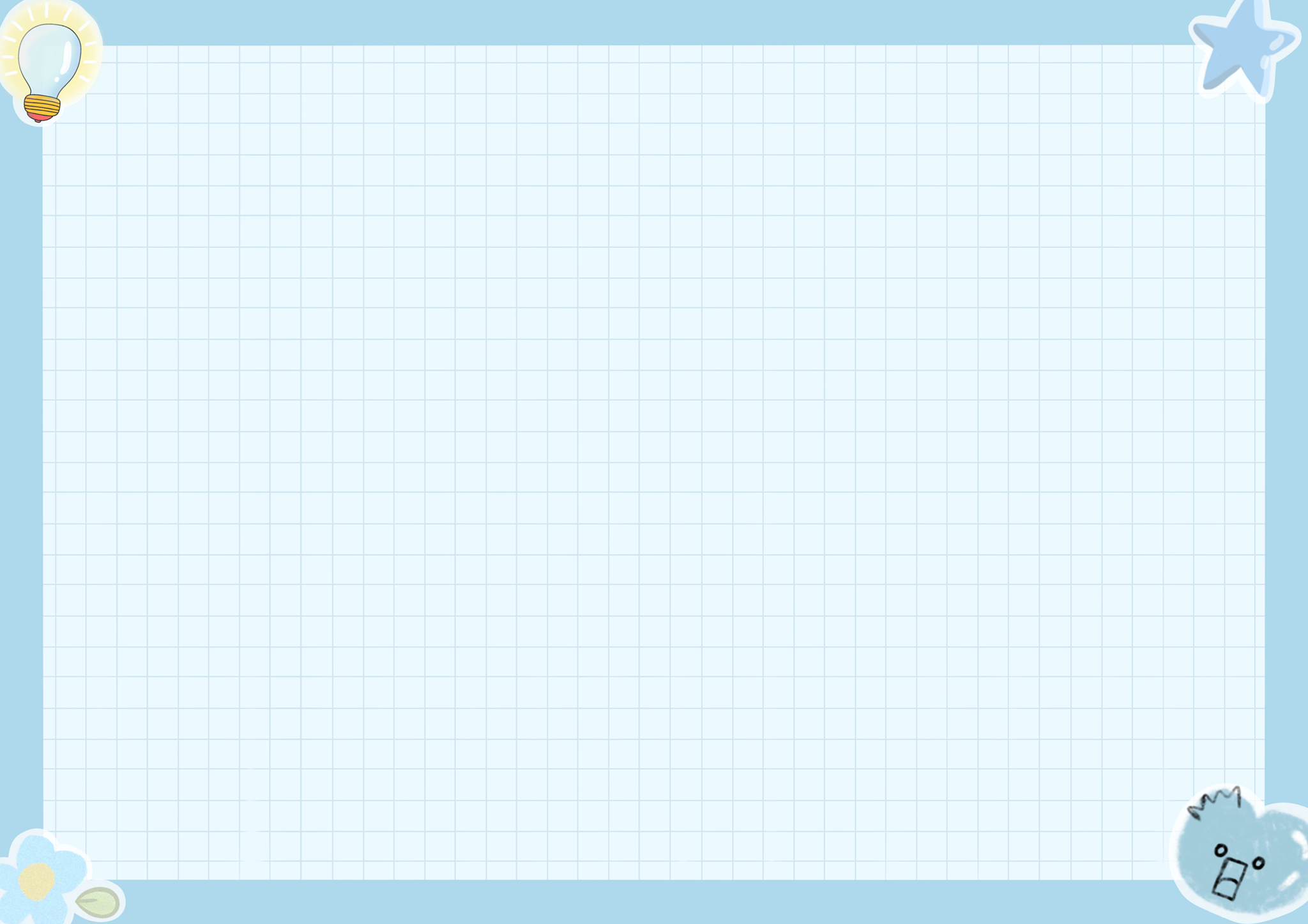 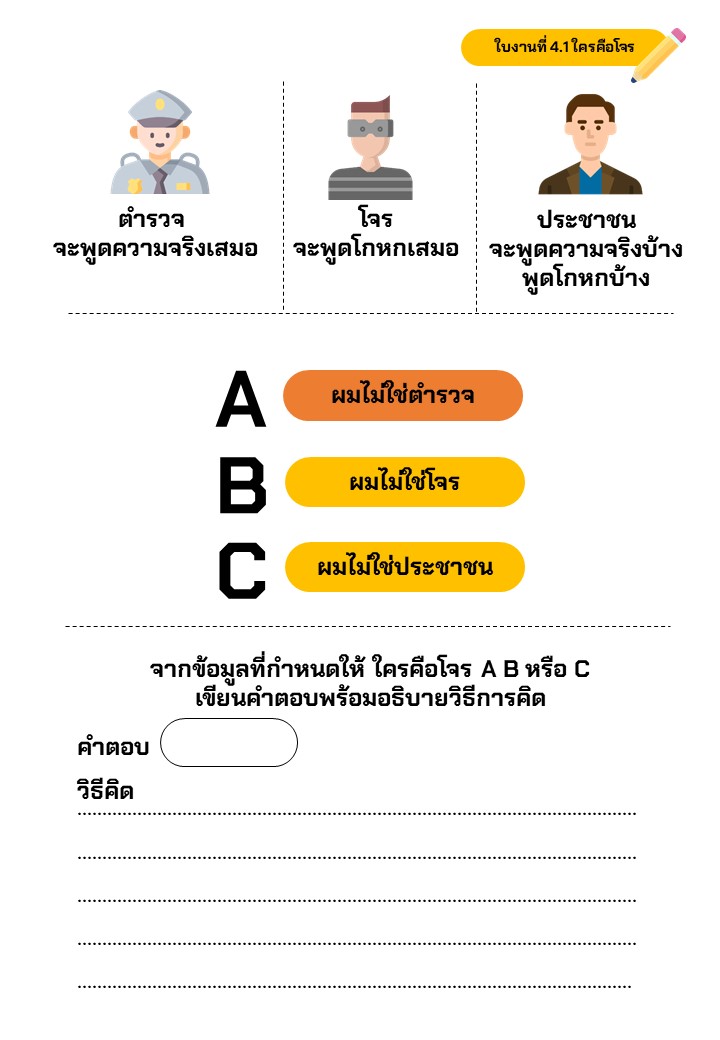 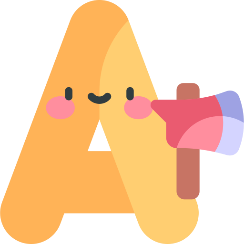 ผมไม่ใช่ตำรวจ
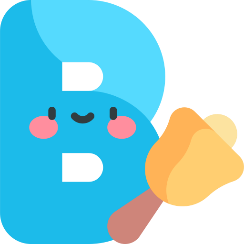 ผมไม่ใช่โจร
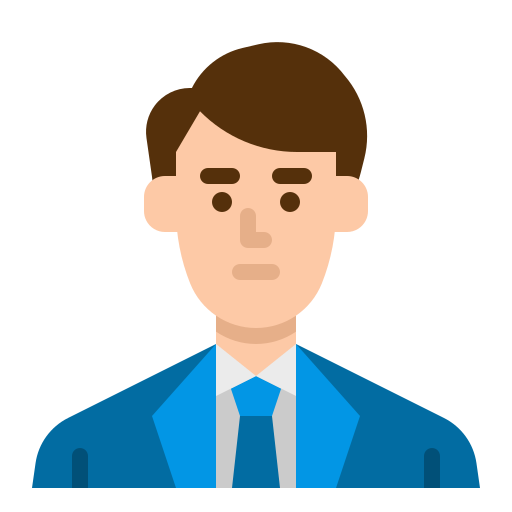 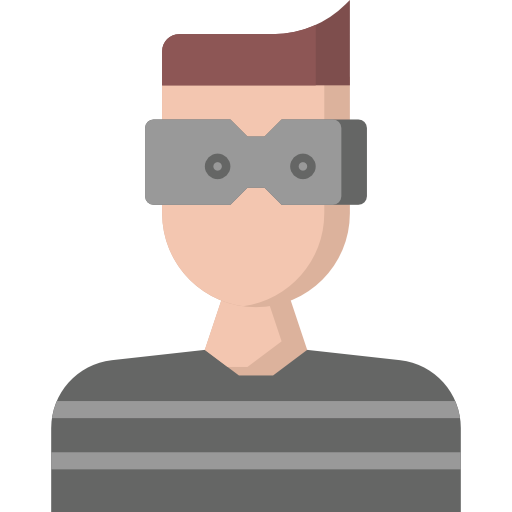 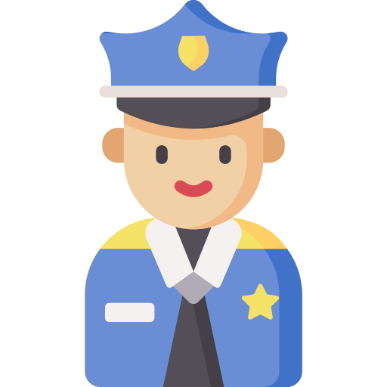 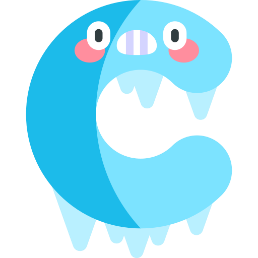 ผมไม่ใช่ประชาชน
ประชาชน
จะพูดความจริงบ้าง
พูดโกหกบ้าง
ตำรวจจะพูด
ความจริงเสมอ
โจรจะพูด
โกหกเสมอ
6
ขั้นตอน กระบวนการคิดอย่างมีเหตุผล
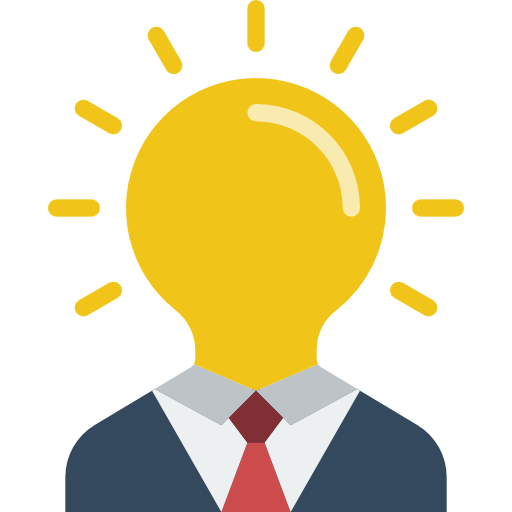 4.ประเมินสาเหตุที่เป็นไปได้มากที่สุด
1.การระบุปัญหาที่แท้จริง
2.ระบุสาเหตุที่อาจทำให้เกิดปัญหา
ปัญหาใดปัญหาหนึ่ง
5.ระบุแนวทางแก้ไข
3.การเก็บรวบรวมข้อมูล
และการวิเคราะห์ข้อมูล
6.ตรวจสอบและประเมินผล